Викторина«Ученые и изобретатели»
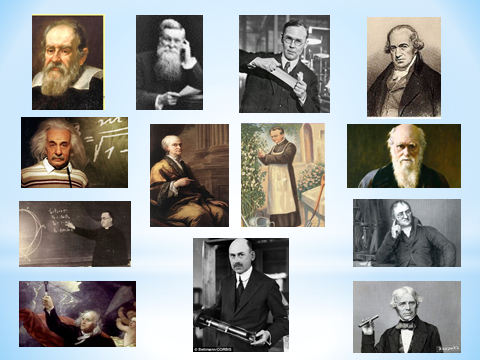 Итальянский физик, один из первых ученых, изучавших Солнечную систему при помощи телескопа.
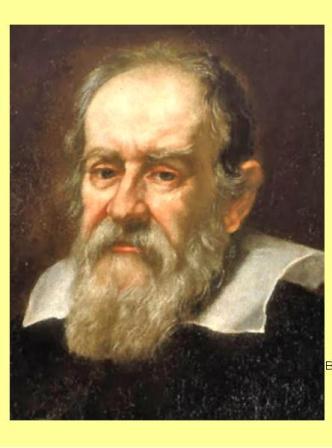 Галилей, Галилео 
(1564 — 1642)
Американский физик, одна из главных фигур в области создания космической ракетной техники. В 1926 г. он запустил первую в мире ракету на жидком топливе.
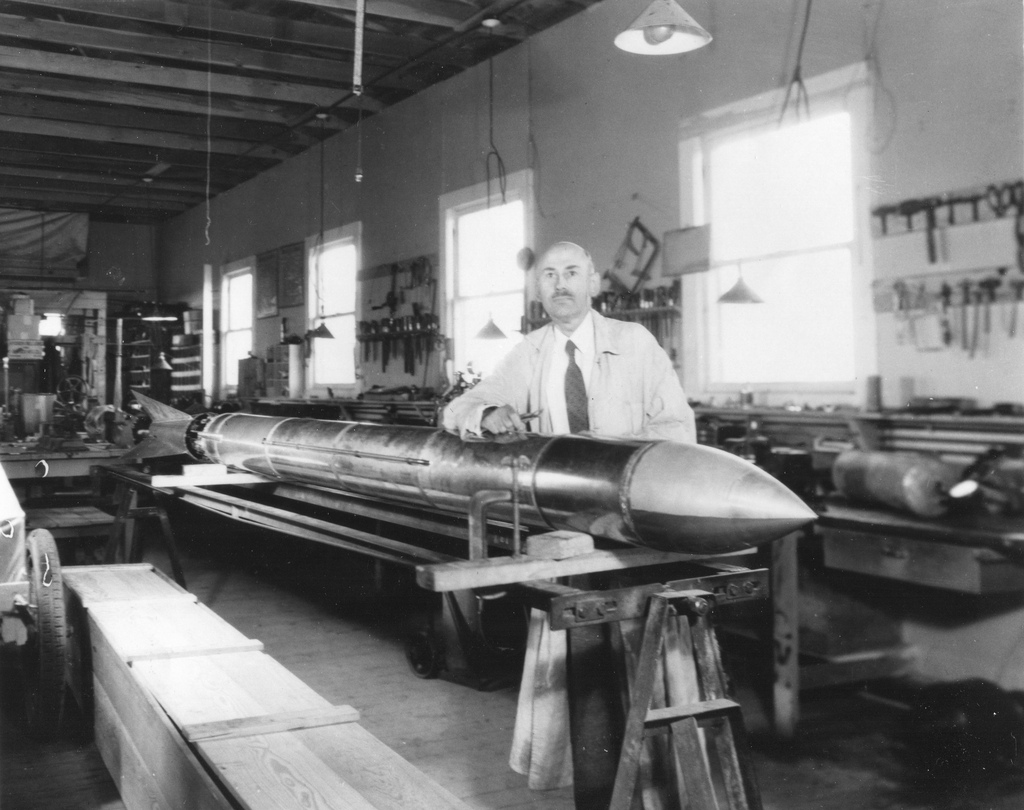 Годдард, Роберт (1882 — 1945)
Английский химик-самоучка, внесший огромный вклад в атомистику — науку об атомах.
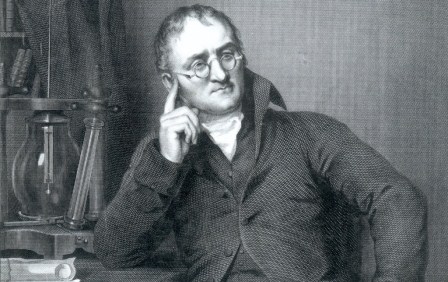 Дальтон, Джон (1766 — 1844)
Шотландский хирург-ветеринар, изобретатель первой в мире пневматической шины — шины, наполненной воздухом.
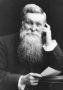 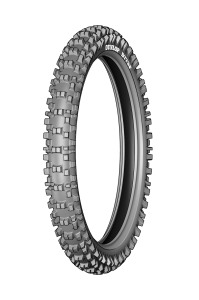 Данлоп, Джон (1840 — 1921)
Английский натуралист, автор теории естественного отбора как главной движущей силы эволюции.
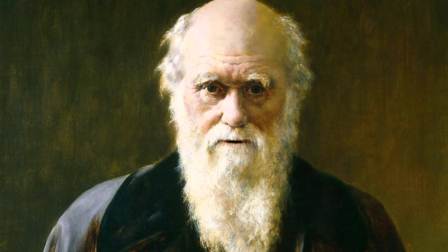 Дарвин, Чарлз (1809 —1882)
Американский химик, изобретатель нейлона ,первого искусственного волокна, нашедшего широкое применение в промышленности.
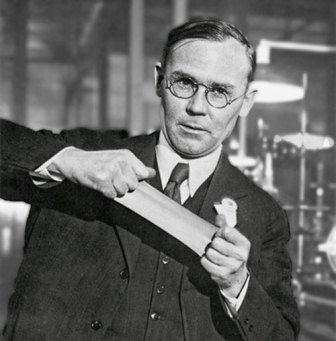 Карозерс, Уолесс (1896 — 1937)
Бельгийский астроном, автор теории Большого Взрыва.
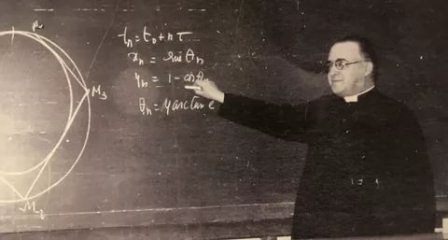 Леметр, Жорж (1894 — 1966)
Австрийский монах, открывший, что живые существа передают свои качества по наследству своему потомству.
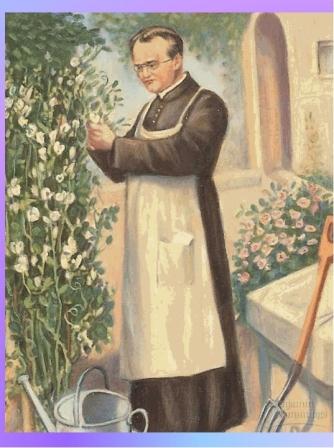 Мендель, Грегор (1822 — 1884)
Английский математик и физик, доказавший, что свет состоит из различных цветов и открывший законы всемирного тяготения и движения.
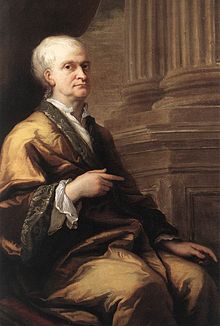 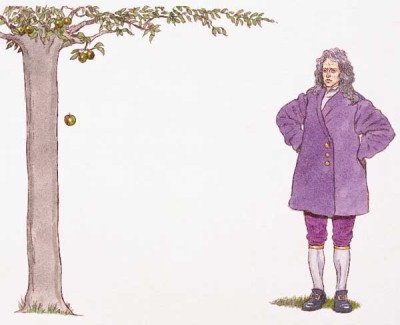 Ньютон, Исаак 
(1642 — 1727)
Шотландский инженер, создатель паровой машины. В его честь названа единица измерения электроэнергии — ватт.
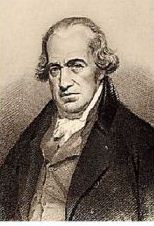 Уатт, Джеймс 
(1736 - 1819)
Английский ученый, изобретатель электромотора.
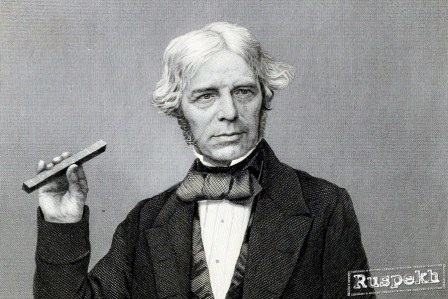 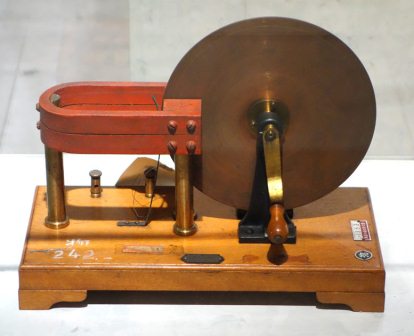 Фарадей, Майкл (1791 — 1867)
Американский ученый и политический деятель, доказавший, что молния — это разновидность электричества. Он же изобретатель громоотвода.
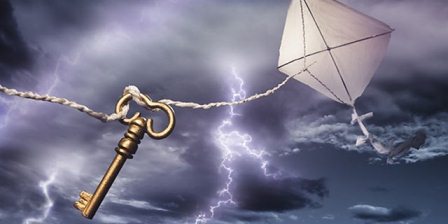 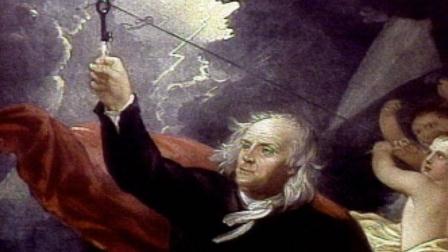 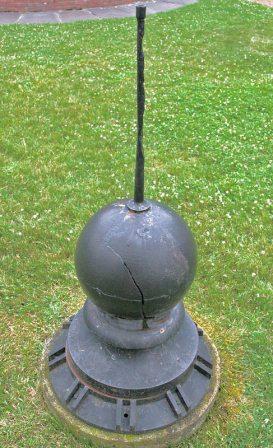 Франклин, Бенджамин 
(1706 —1790)
Немецкий физик, автор многих важнейших открытий в области атомной энергии  и света.
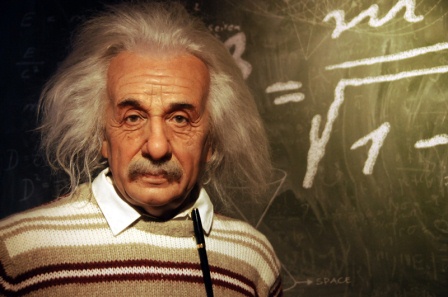 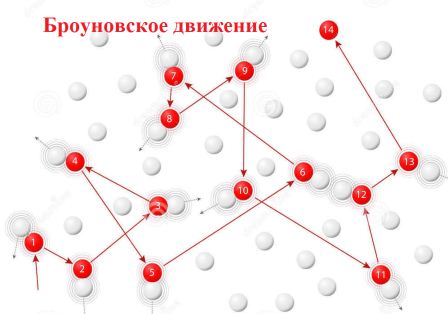 Эйнштейн, Альберт
 (1879 — 1955)